Презентация  к классному часу:Курская дуга
Автор  материала: Садыков Никита, 
ученик 8А класса,
МБОУ СШ № 1,
г. Архангельска 
руководитель: Куприянович Марина Олеговна,
учитель математики
высшей квалификационной категории,
МБОУ СШ № 1,
г. Архангельска
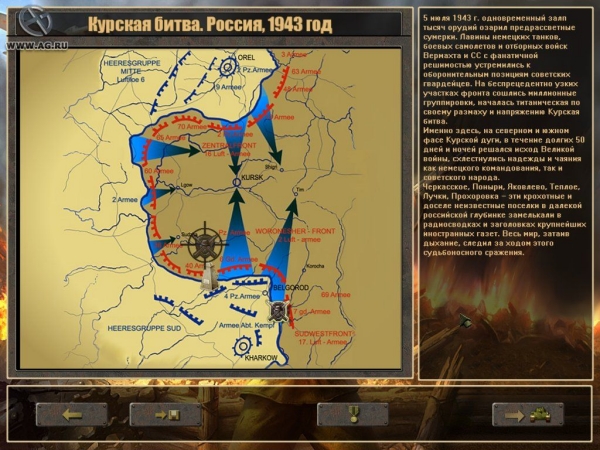 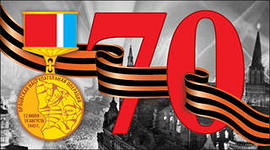 г. Архангельск,2015 г.
Курская битва
5 июля 1943 — 23 августа 1943
3 части
Курская оборонительная операция
 (5—12 июля) 
Орловская 
(12 июля – 18 августа)
Белгородско-Харьковская
 (3—23 августа)
 наступательные
Планы Германии.
Немецкая сторона наступательную часть сражения называла 
«Операцией Цитадель».
 (12 июля — 18 августа)
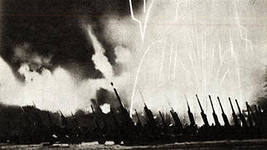 Стратегические действия
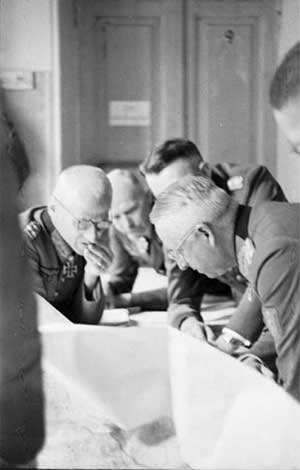 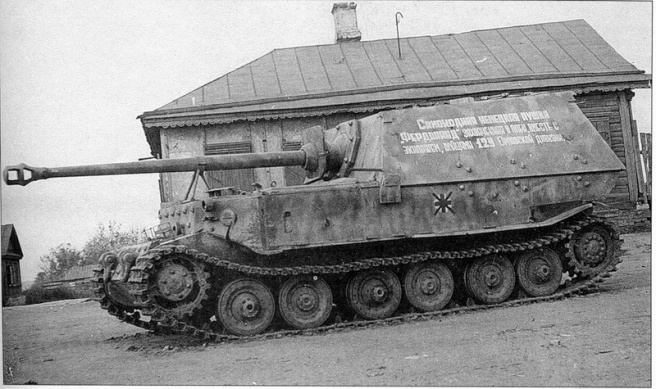 Одним из ключевых сражений Второй Мировой войны и Великой Отечественной войны
Выступ-
 глубина 150,  ширина  200 км, обращён в западную сторону
Пехота
ГЕРМАНИЯ
СССР
К началу операции 1,3 млн. человек 
 в резерве 0,6 млн.
По советским
данным — около 900 тыс. человек,По нем. данным — 780 тыс. чел.
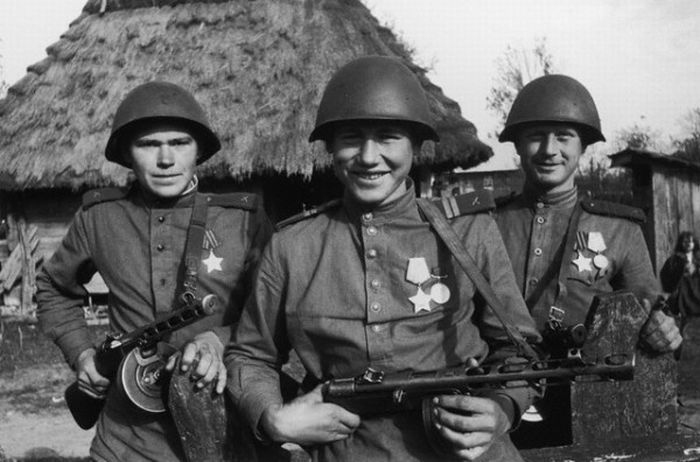 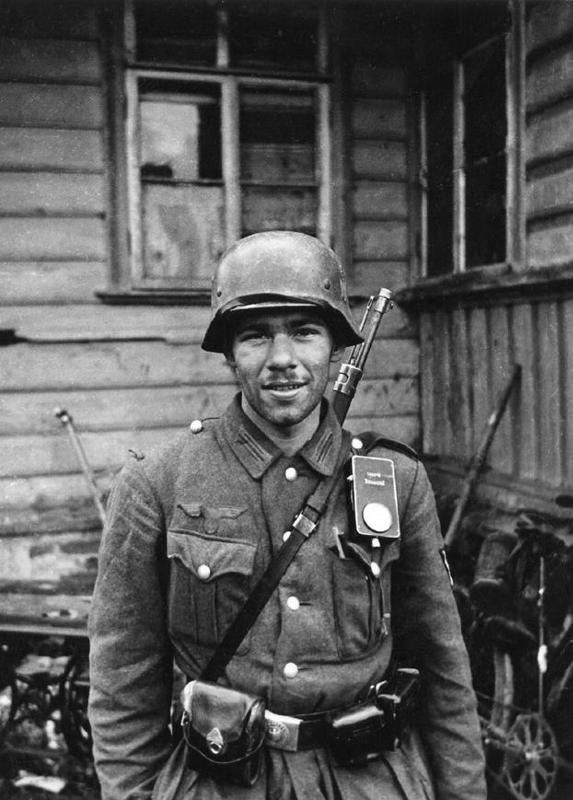 Танковая дивизия
ГЕРМАНИЯ
СССР
3444 танков 
 1,5 тыс. в резерве
2758 танков и САУ (из них 218 в ремонте
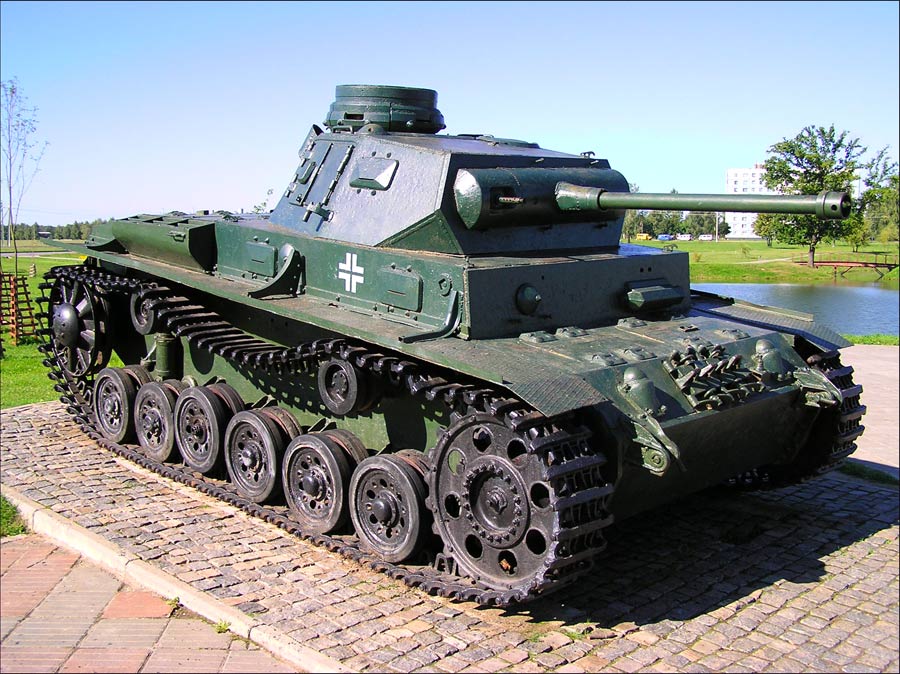 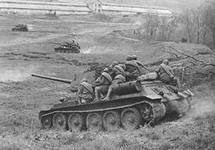 Авиация
ГЕРМАНИЯ
СССР
2172 самолётов 0,5 тыс. в резерве
около 2050 самолётов
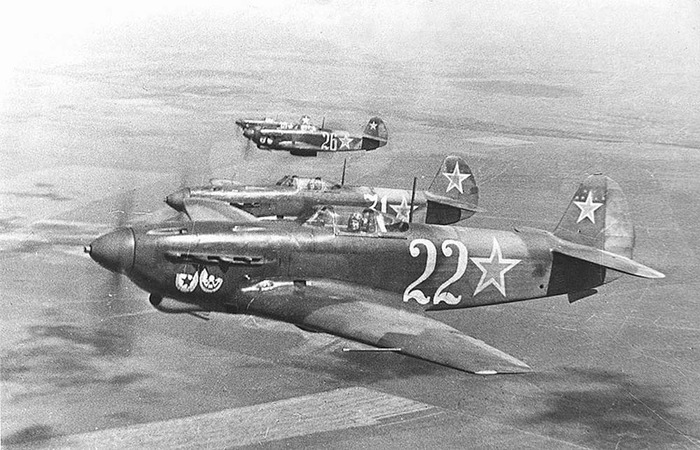 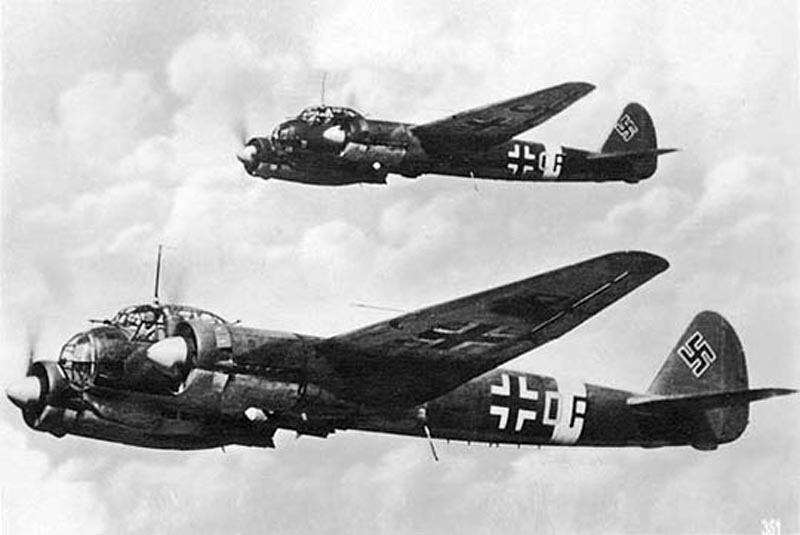 Техника
ГЕРМАНИЯ
СССР
19 100 орудий и миномётов 
7,4 тыс. в резерве
около 10 тыс. орудий
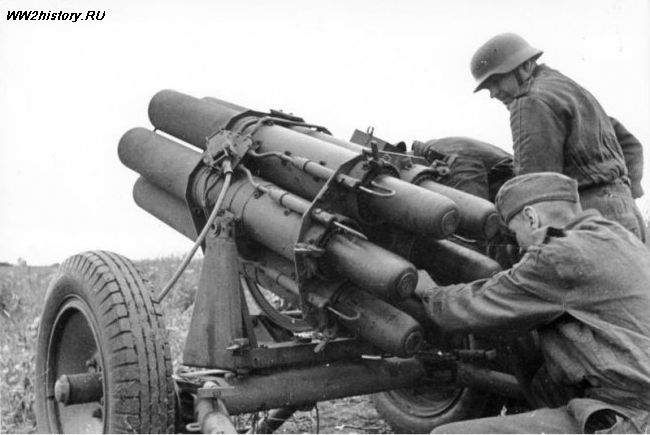 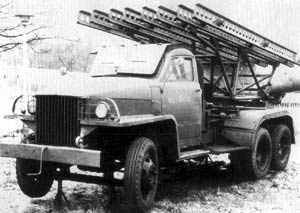 5 июля 1943 г. День первый. Оборона Черкасского
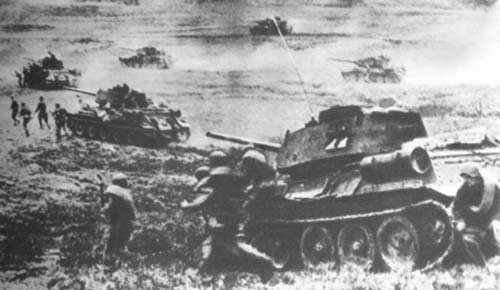 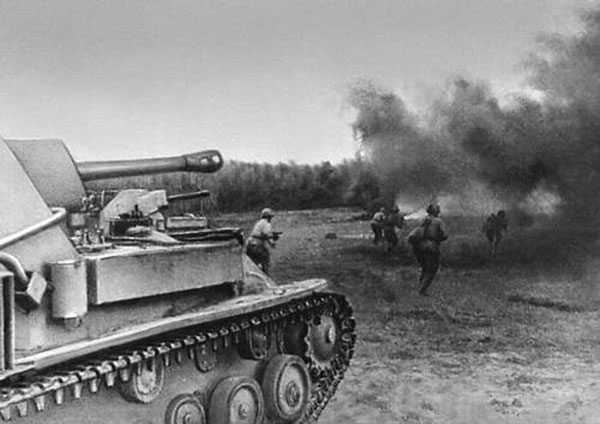 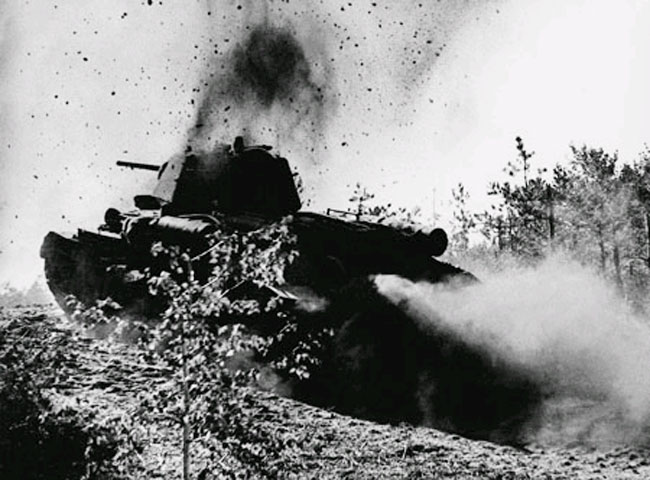 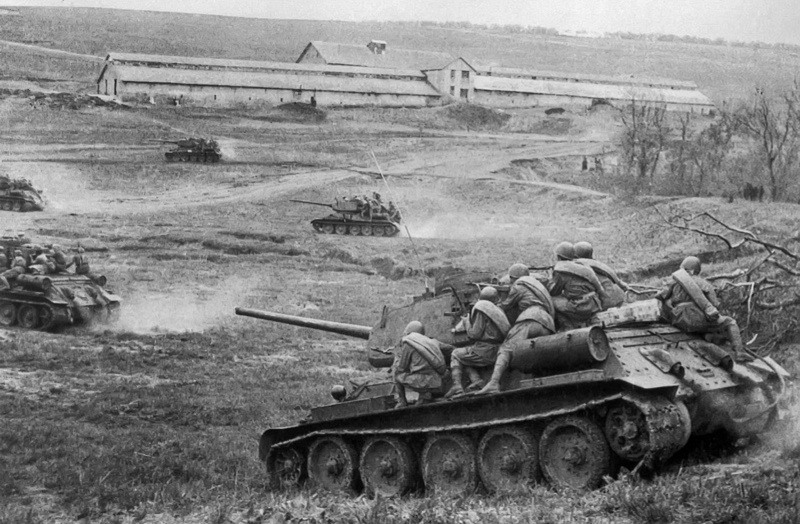 6 июля 1943 г. День второй. Первые контрудары.
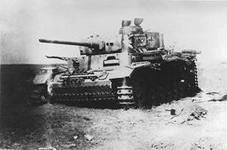 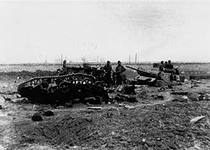 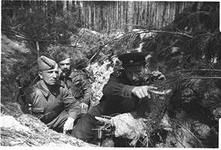 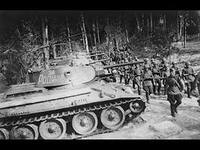 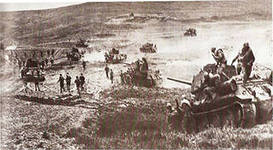 12 июля 1943 г. Сражение под Прохоровкой
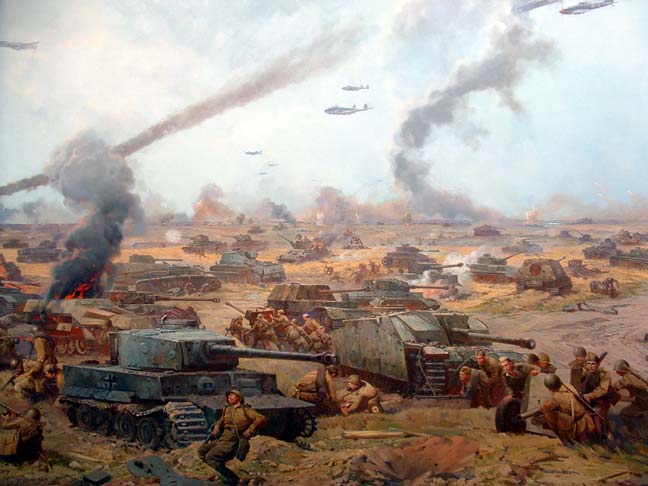 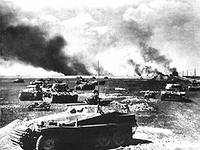 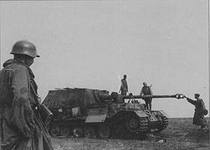 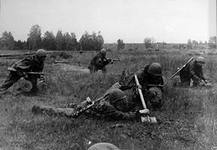 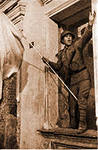 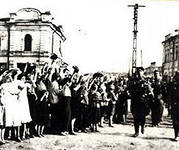 Орловская наступательная операция (операция «Кутузов») 12 июля 1943 г. – 18 августа 1943 г.Западный и Брянский фронта
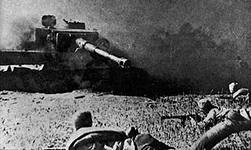 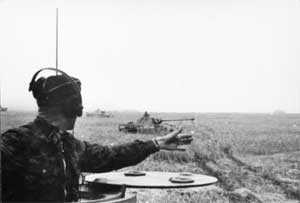 Белгородско-Харьковская наступательная операция (операция «Румянцев») 3 августа 1943 г. - 23 августа 1943 г.Воронежский и Степной фронта
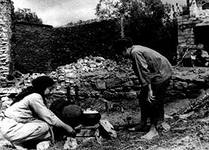 Были освобождены города: Белгород, Орел, Богодухов, Харьков
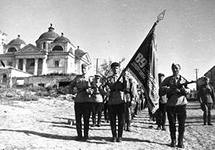 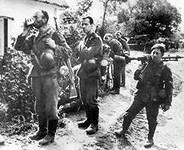 5 августа 1943 г. в Москве был дан первый за всю войну салют — в честь освобождения Орла и Белгорода.
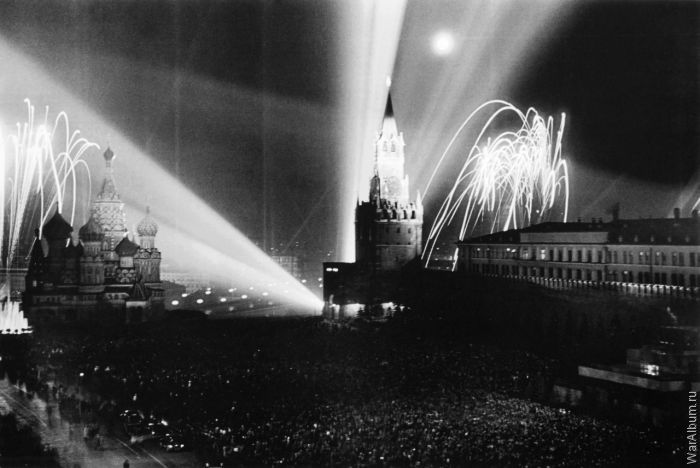 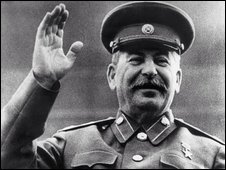 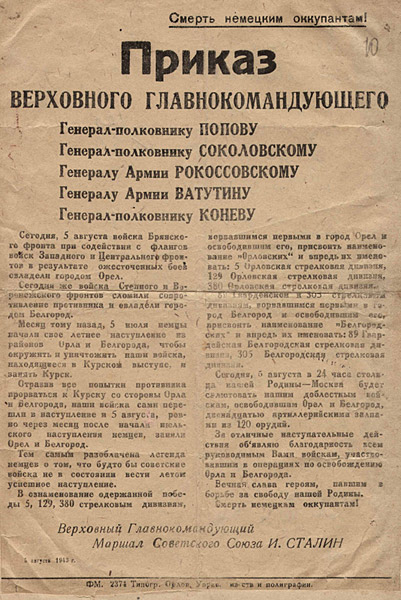 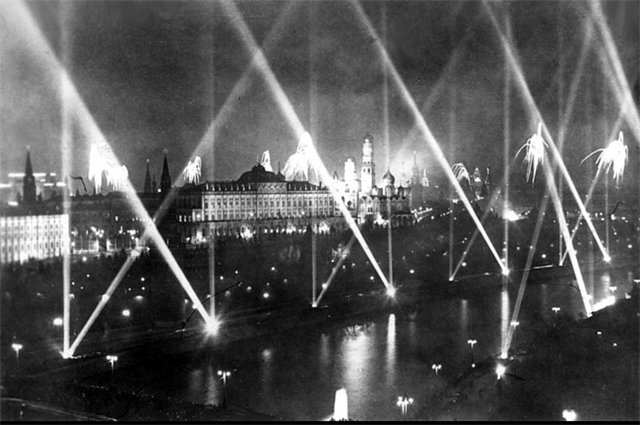 Военные действия
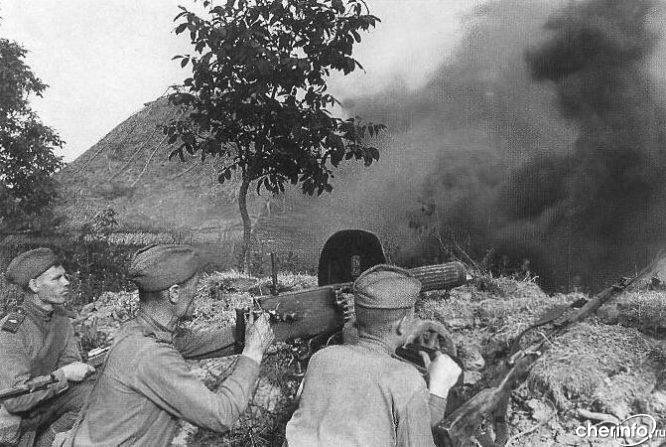 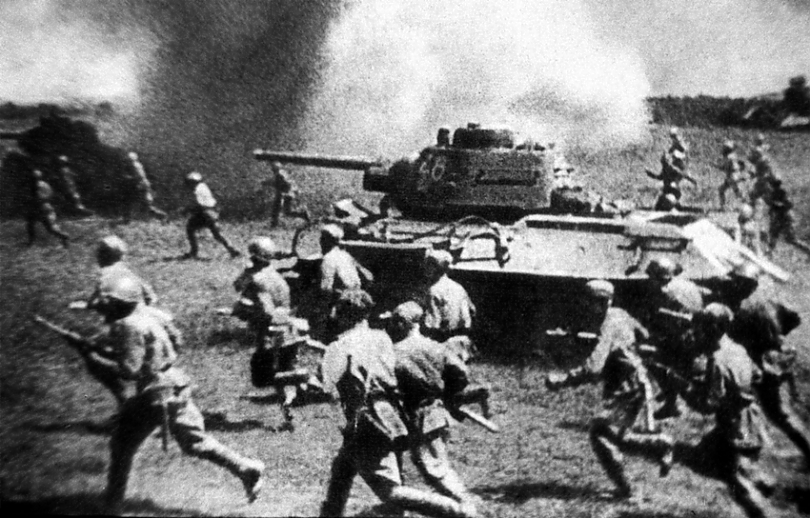 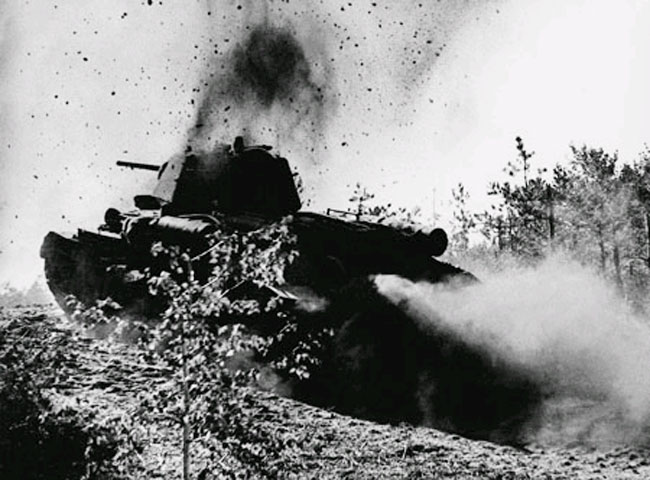 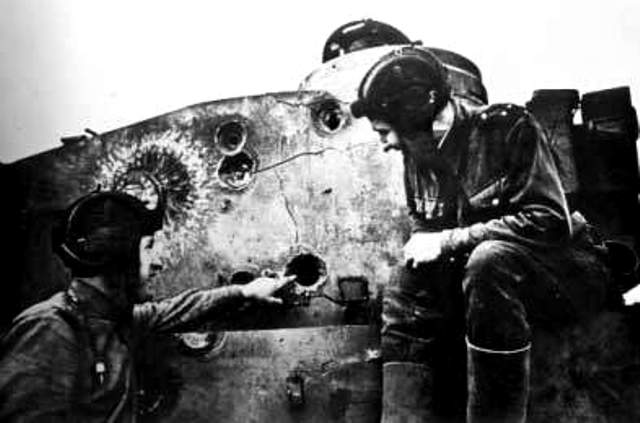 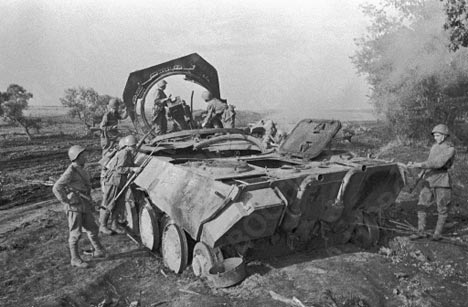 Итоги Курской битвы
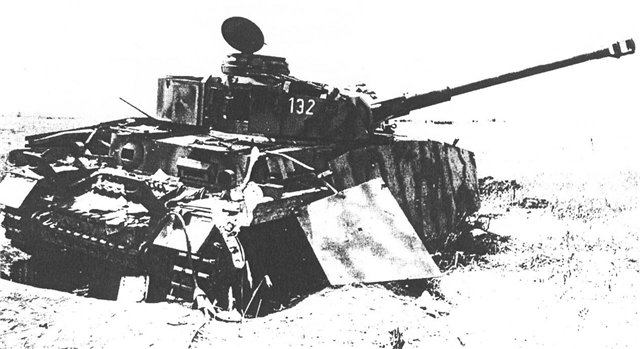 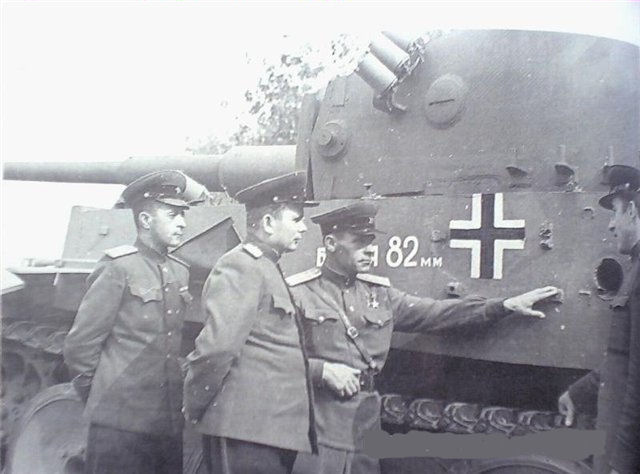 Книги посвященные Курской битве.
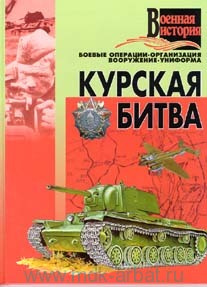 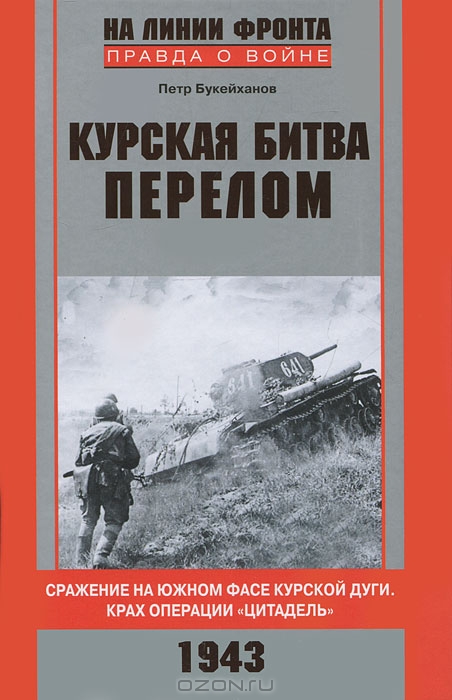 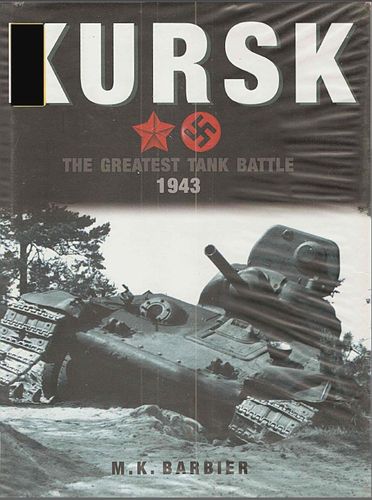 Сохранение памяти
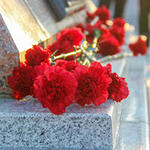 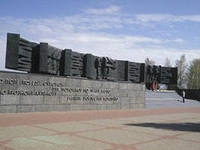 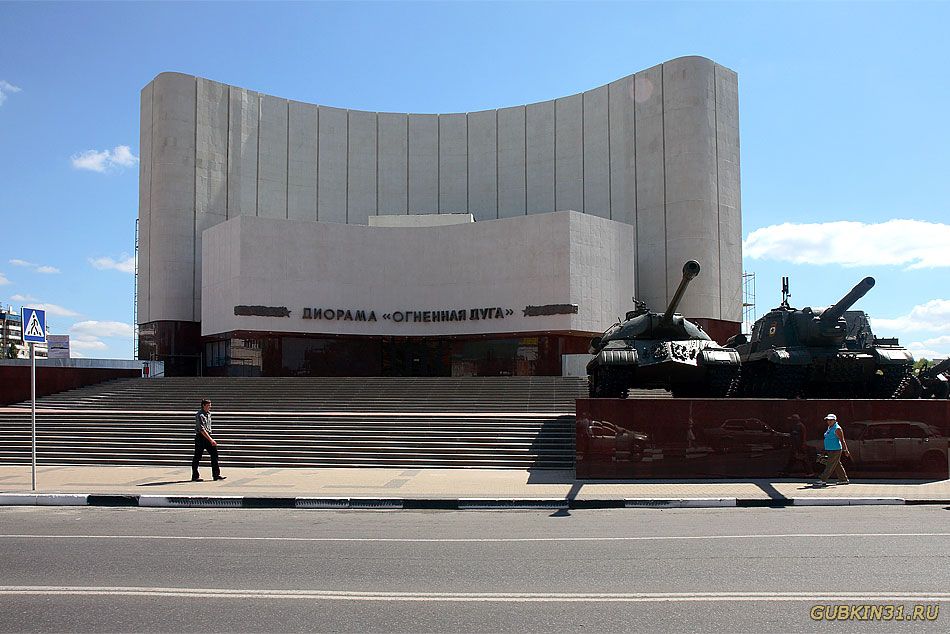 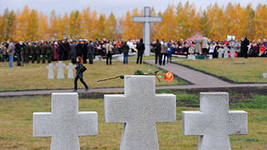 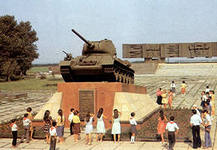 Герои событий
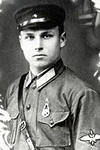 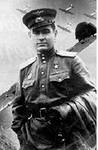 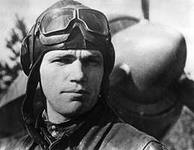 Александр Константинович Горовец
Иван Никитович Кожедуб
Алексей Маресьев
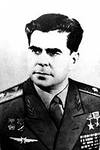 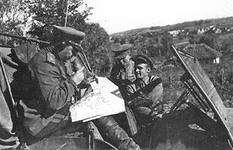 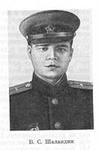 космонавт 
Георгий Береговой
танкисты Андрей Попов и Вольдемар Шаландин
Библиография:
https://ru.wikipedia.org/
http://histrf.ru/
http://dic.academic.ru/
http://yandex.ru/video/
 https://yandex.ru/